5th International Conference on Industry 4.0 and Smart Manufacturing – ISM 2023
Iscte - University Institute of Lisbon –Lisbon, Portugal | 22-24 November 2023
“Taxonomy-Informed Neural Networks for Smart Manufacturing”
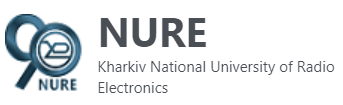 https://nure.ua/en/
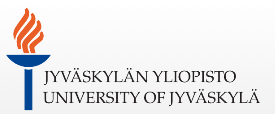 Vagan Terziyan a, Oleksandra Vitko b
https://www.jyu.fi/en/
a Faculty of Information Technology, University of Jyväskylä, Jyväskylä, Finland
b Department of Artificial Intelligence, Kharkiv National University of Radio Electronics, Kharkiv, Ukraine
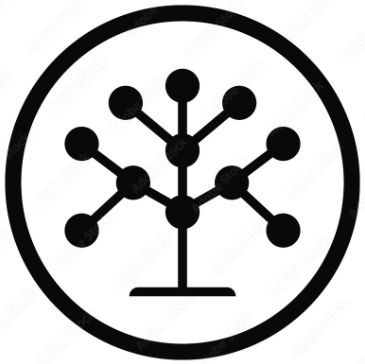 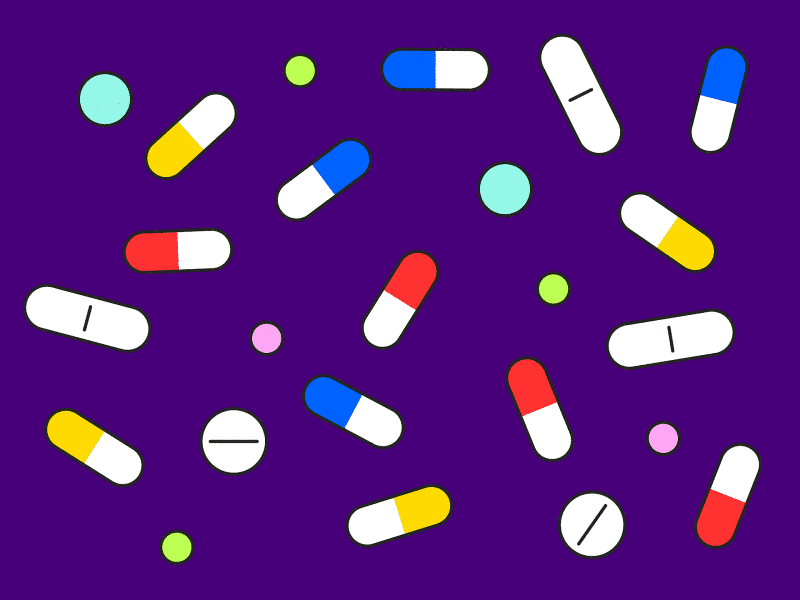 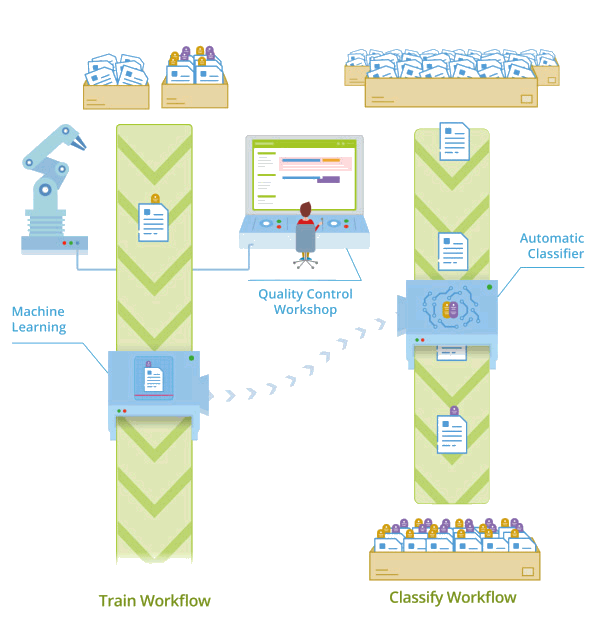 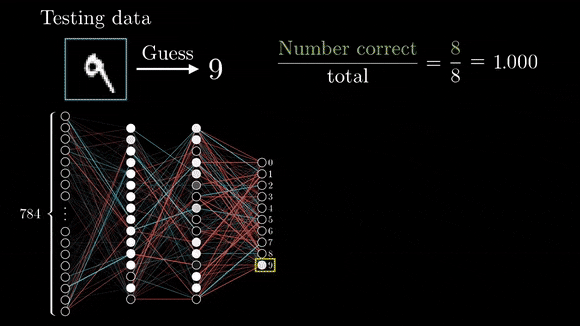 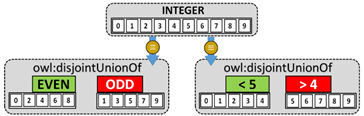 “Taxonomy-Informed Neural Networks for Smart Manufacturing”
Paper # 4250
Vagan Terziyan & Oleksandra Vitko
Iscte - University Institute of Lisbon
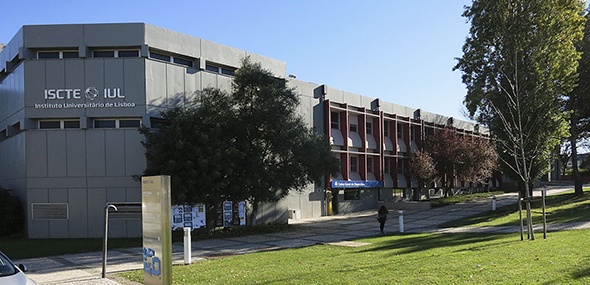 24 November, 2023, 12:20 - 12:40
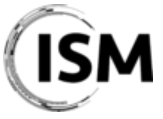 ISM 2023
International Conference on Industry 4.0
and Smart Manufacturing
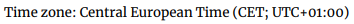 Section/Room: S8.R4
S8 (ONTOLOGIES) / R4
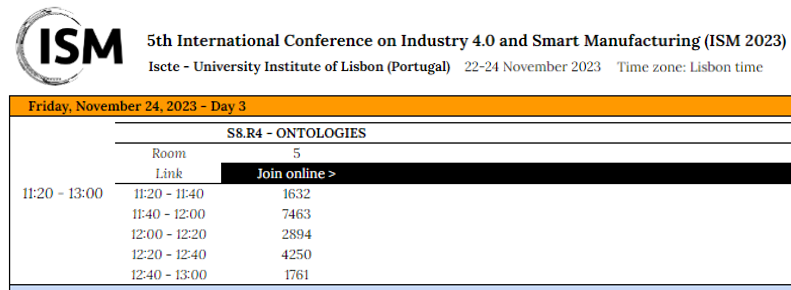 Authors
Vagan Terziyan
vagan.terziyan@jyu.fi
“Taxonomy-Informed Neural Networks for Smart Manufacturing”
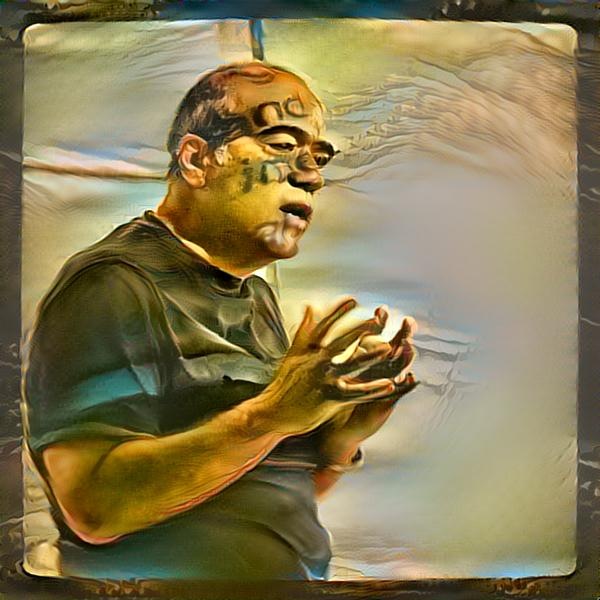 Oleksandra Vitko
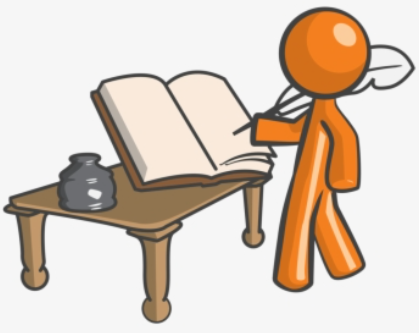 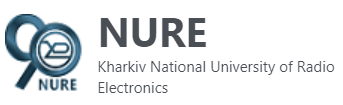 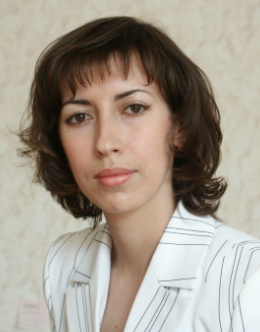 https://nure.ua/en/
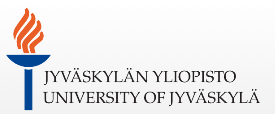 https://www.jyu.fi/en/
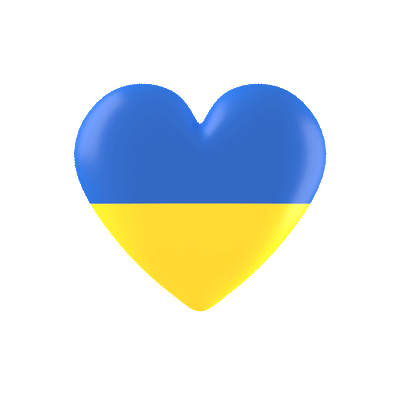 Current trend: from purely data-driven to knowledge-enhanced machine learning (ML) models (to better fit industrial needs)
There are clear indicators that the focus of innovations in AI in general and particularly in ML is shifting from purely data-driven models towards knowledge-enhanced “Informed ML” models, for example, from Computational Science …
Computational Science
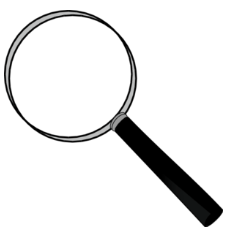 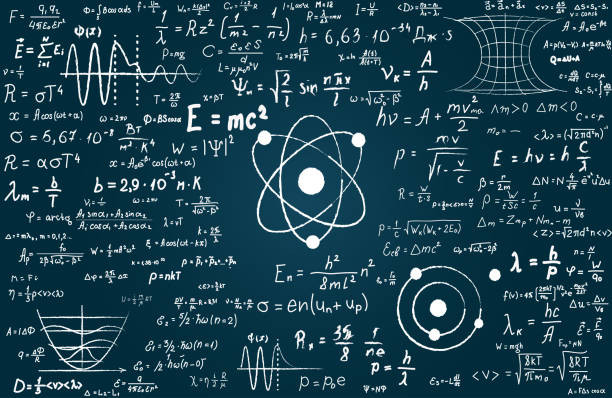 AI & ML
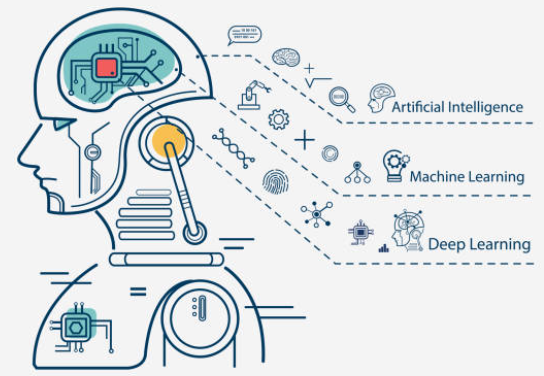 Data Science
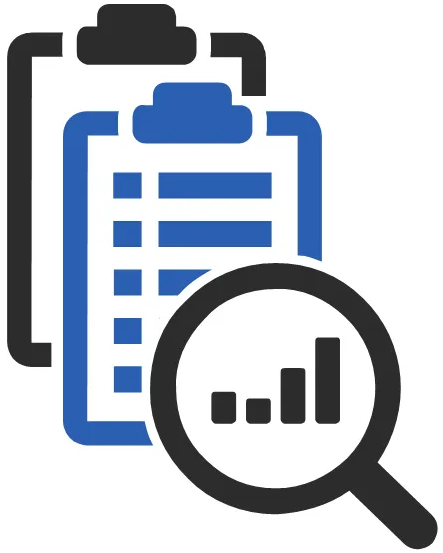 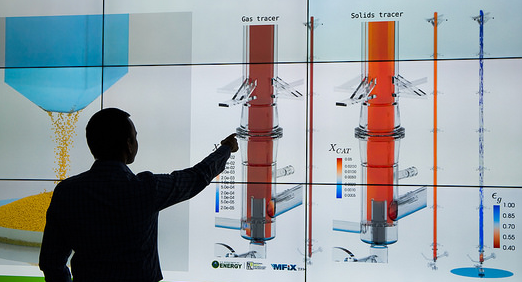 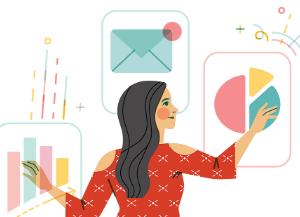 Traditional neural network (NN) model training objective: Fit training data
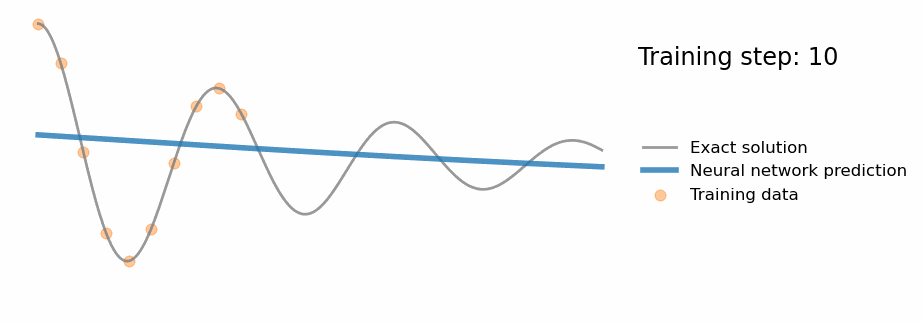 https://benmoseley.blog/my-research/so-what-is-a-physics-informed-neural-network/
To learn a model by traditional backpropagation, we try to tune the network’s free parameters (denoted by θs in the figure) so that the network’s predictions closely match the available experimental data. This is usually done by minimizing the mean-squared-error between its predictions and the training points:
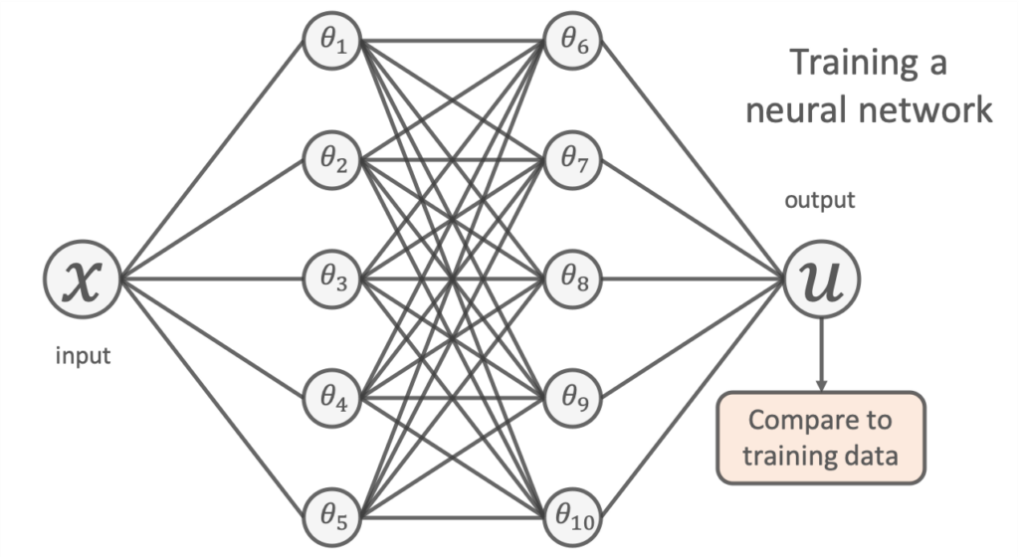 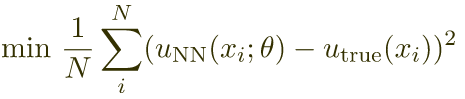 Data Loss →
You can see that whilst the neural network accurately models the physical process within the vicinity of the experimental data, it fails to generalize away from this training data. By only relying on the data, one could argue it hasn’t truly “understood” the scientific problem.
Additional knowledge about the physics of the process
https://benmoseley.blog/my-research/so-what-is-a-physics-informed-neural-network/
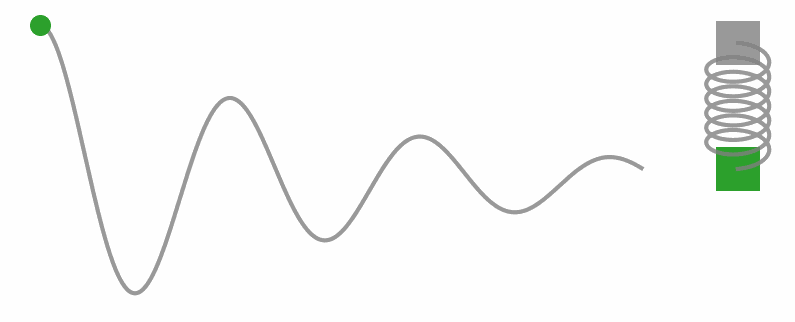 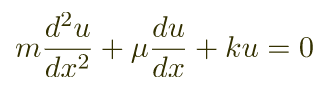 Physics-Informed Neural Network (PINN) objective would be to find the way to configure and train the NN model based on available data but, in addition, with respect to available knowledge on actual physical process  behind the data …
https://benmoseley.blog/my-research/so-what-is-a-physics-informed-neural-network/
Loss function in PINN
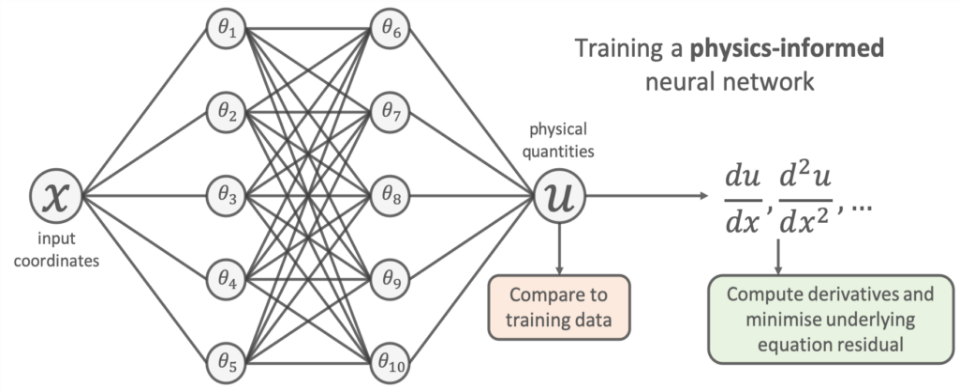 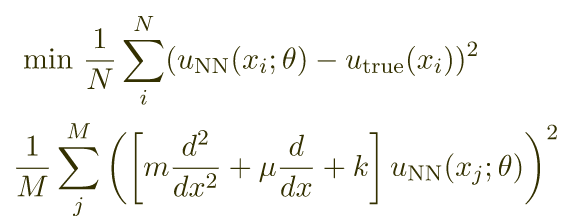 Data Loss →
By incorporating existing physical principles into machine learning we are able to create more powerful models that learn from data and build upon our existing scientific knowledge.
+
Loss →
Knowledge Loss →
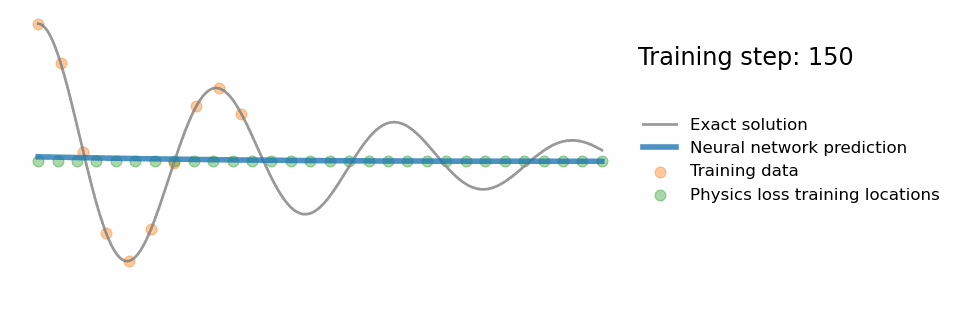 We can see that the additional “Knowledge Loss” in the loss function tries to ensure that the solution learned by the network is consistent with the known physics.
“Causality-Informed” NNs (our former study)
In Terziyan & Vitko (2023), we have suggested the way to discover (and take into account in image classification and generation) hidden causal relationships among image features as additional knowledge to improve neural networks’ training. We introduced an architecture for causality-aware convolutional neural network, which is enhanced by a causality map (as a special type of self-attention mechanism). Such architecture if applied with generative adversarial networks can generate images, which are realistically looking also from the causality point of view.
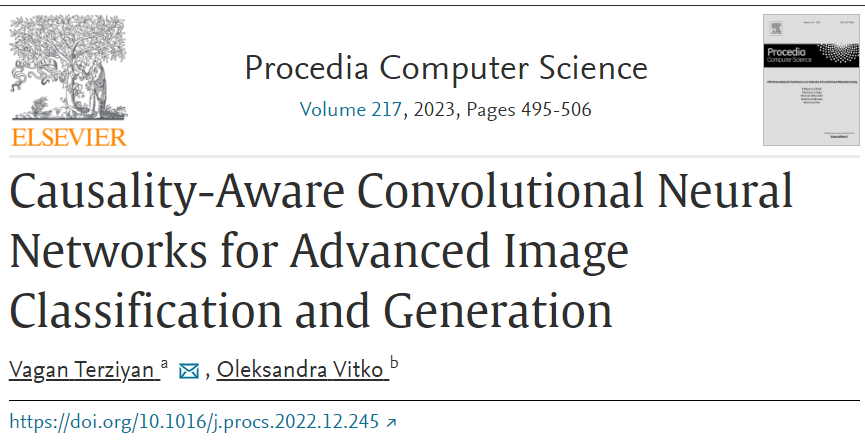 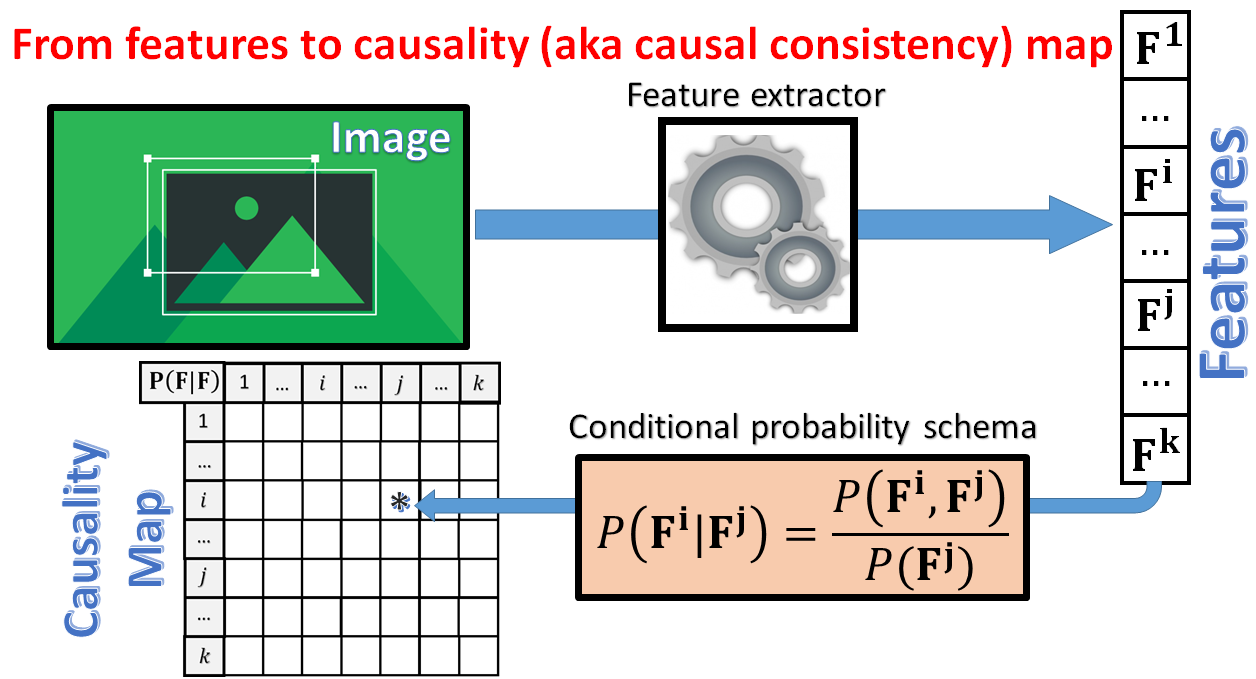 Terziyan, V., & Vitko, O., (2023). Causality-Aware Convolutional Neural Networks for Advanced Image Classification and Generation. Procedia Computer Science, 217, 495-506. Elsevier. https://doi.org/10.1016/j.procs.2022.12.245.
Knowledge-Informed Neural Network (KINN)
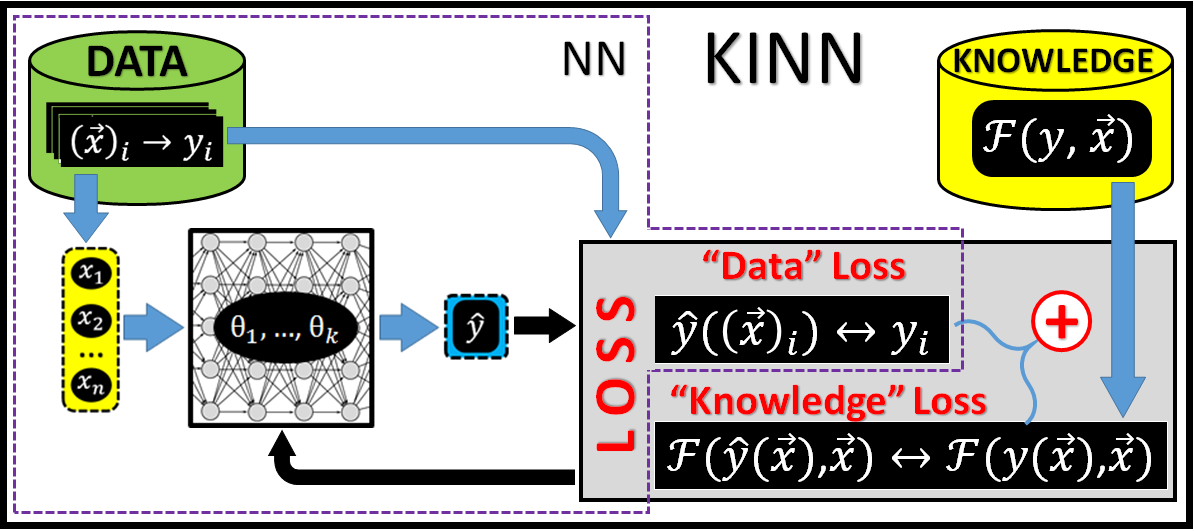 Illustrating a generic NN schema (the part within the dashed line) and its extension towards KINN. KINN adds an extra summand to the NN’s loss function, which, in addition to the traditional “Data” Loss, takes into account the “Knowledge” Loss related to fitness of the current NN’s predictions regarding the target function with the available knowledge on this function.
Beyond PINNs: “Informed Machine Learning”
https://ieeexplore.ieee.org/stamp/stamp.jsp?tp=&arnumber=9429985
Adding awareness from conceptual modelling: Objectives of our study
The success of current KINNs implementations shows that additional knowledge constraints from computational modelling analytics may improve traditional data-driven modelling by NNs (e.g., in PINNs). However, …

… Would similar effects take place if we use constraints from conceptual modelling frameworks (e.g., ontology engineering)?

… Can we augment ML in general and NNs in particular by conceptual models and get benefits from the explainability of these models? 

… Could knowledge from ontologies (taxonomies) be used to guide and improve NNs’ training from data?

… Would potential taxonomy-informed NNs (TINNs) become a reasonable concept and architecture for the informed ML?

… How can TINNs be potentially useful for Industry 4.0 and smart manufacturing?
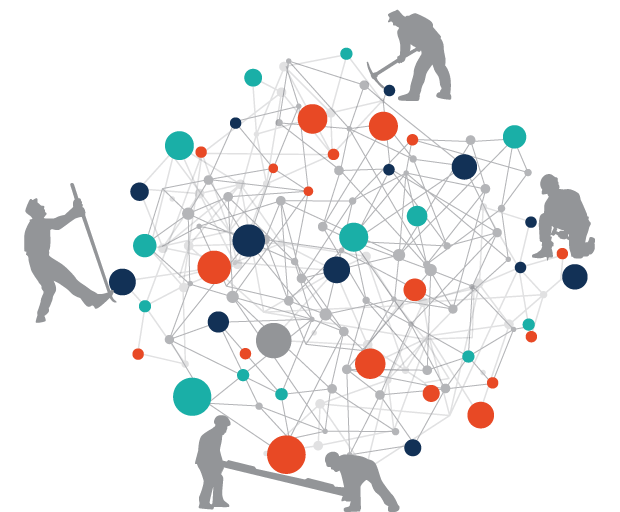 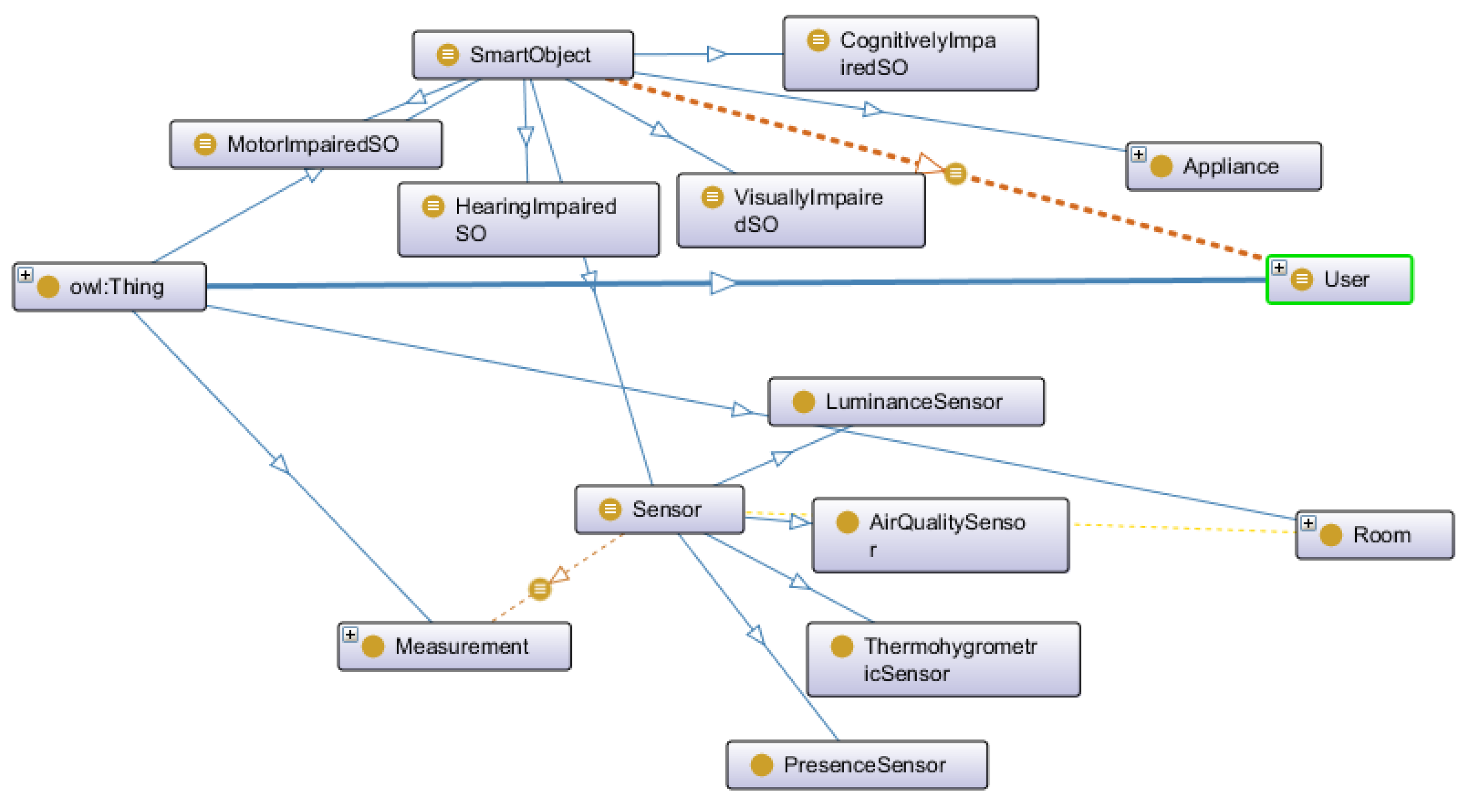 Adding Awareness of Class-Subclass Hierarchies to Neural Networks
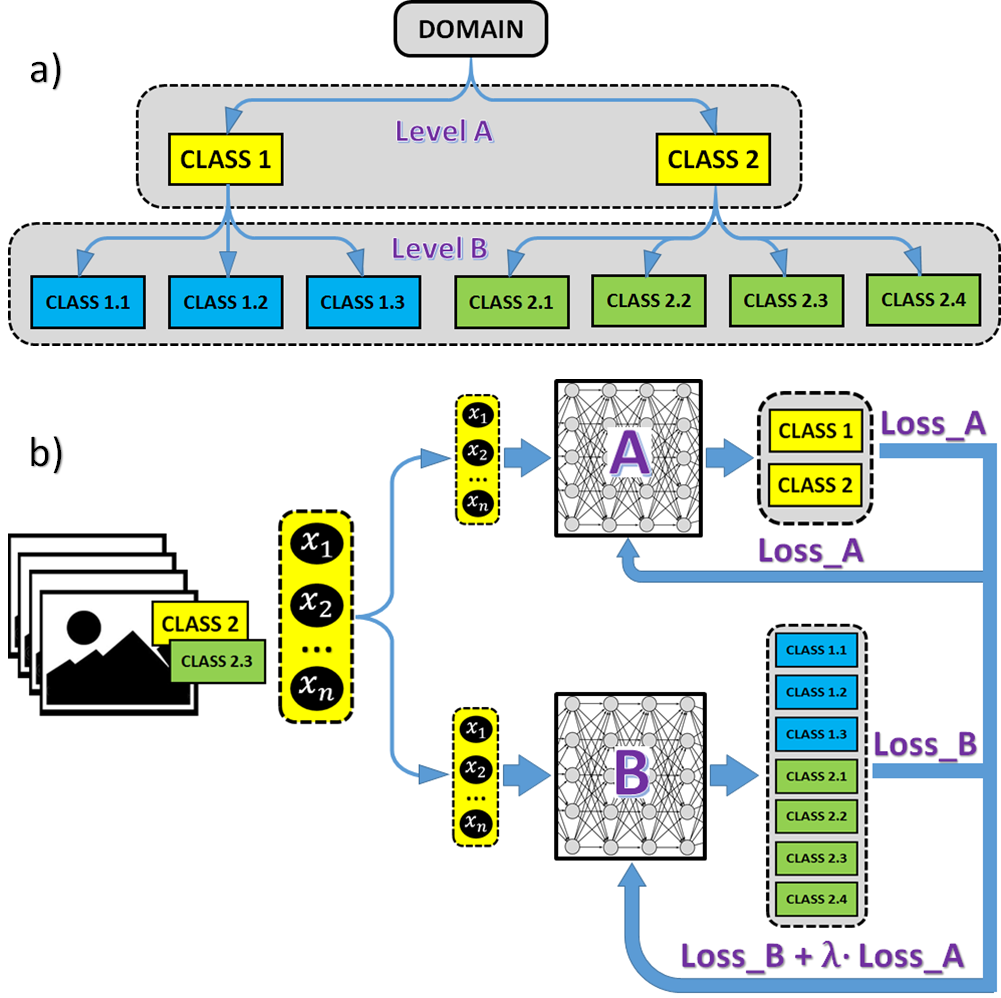 Assume that we have a simple taxonomy, which can be defined using conceptual modelling terms from RDF/RDFS (N3 notation; https://www.w3.org/TeamSubmission/n3/) language as follows:

@prefix  rdfs:  <http://www.w3.org/2000/01/rdf-schema#> .
:DOMAIN   a  rdfs:Class .
:CLASS1     a  rdfs:Class ;  rdfs:subClassOf   :DOMAIN . 
:CLASS2     a  rdfs:Class ;  rdfs:subClassOf   :DOMAIN .
:CLASS1.1  a  rdfs:Class ;  rdfs:subClassOf   :CLASS1 .  :CLASS1.2  a  rdfs:Class ;  rdfs:subClassOf   :CLASS1 .
:CLASS1.3  a  rdfs:Class ;  rdfs:subClassOf   :CLASS1 .
:CLASS2.1  a  rdfs:Class ;  rdfs:subClassOf   :CLASS2 .  :CLASS2.2  a  rdfs:Class ;  rdfs:subClassOf   :CLASS2 .
:CLASS2.3  a  rdfs:Class ;  rdfs:subClassOf   :CLASS2 .
:CLASS2.4  a  rdfs:Class ;  rdfs:subClassOf   :CLASS2 . …
The training schema of TINN originated from simple taxonomy awareness is illustrated: (a) example of a taxonomy (class-subclass hierarchy of classes in the taxonomy); (b) the NN classifier B, which is currently being trained to label samples into 7 classes (lower level of the taxonomy) benefits from the NN classifier B trained to label the same instances into 2 classes of the upper level of the taxonomy. Classifier A contributes to the performance of classifier B by sharing part of its loss regarding the same input sample (e.g., some input training sample with two true labels, CLASS2 and CLASS2.3).
Awareness of more complex taxonomy with multiple inheritance to Neural Networks
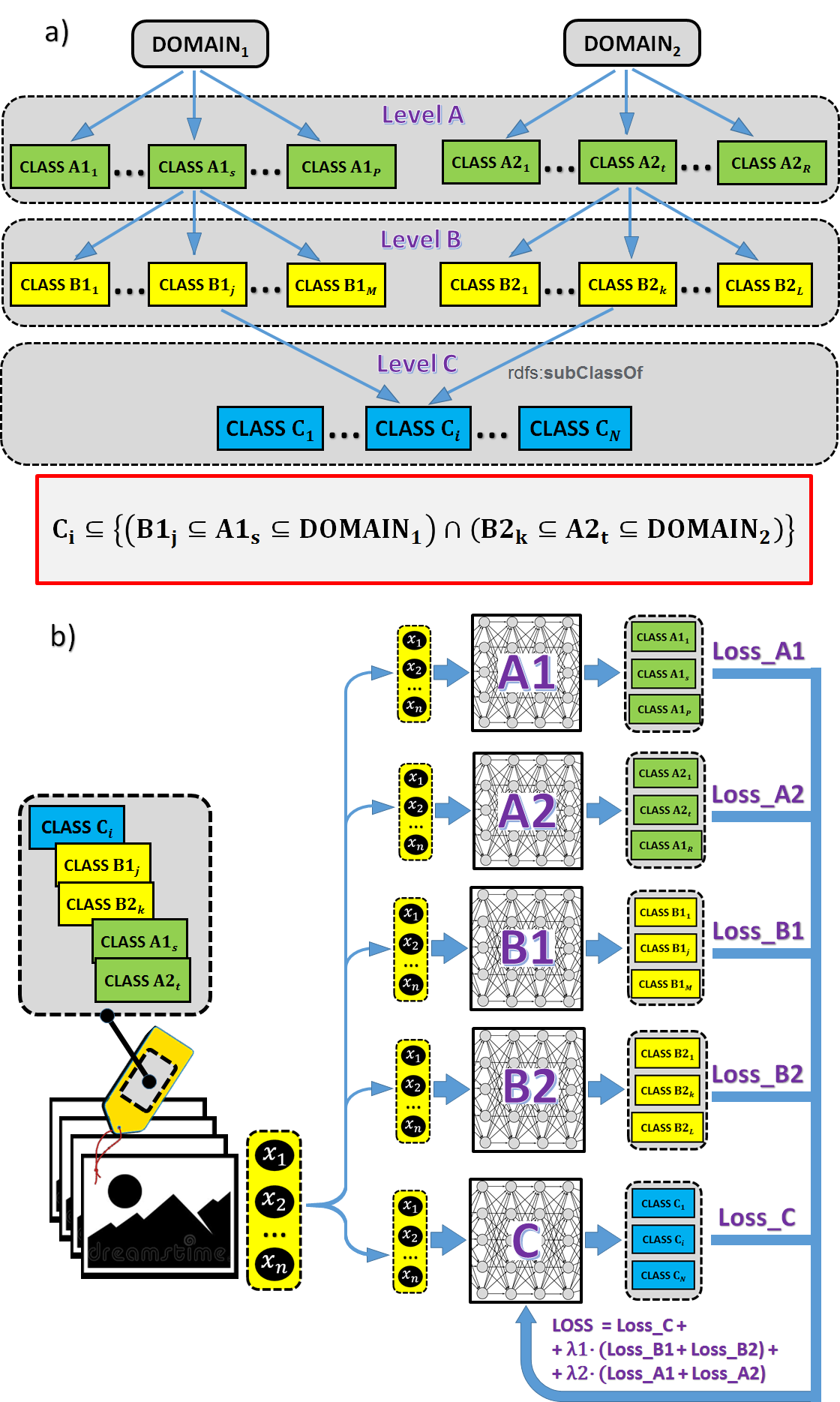 …
:CLASS_Ci    rdfs:subClassOf   :CLASS_B1j ; rdfs:subClassOf  :CLASS_B2k .
:CLASS_B1j  rdfs:subClassOf   :CLASS_A1s . 
:CLASS_B2k  rdfs:subClassOf   :CLASS_A2t .
:CLASS_A1s  rdfs:subClassOf   :DOMAIN1 . 
:CLASS_A2t  rdfs:subClassOf   :DOMAIN2 .
…
The training schema of the TINN originated from taxonomy (with multiple inheritance) awareness is illustrated:
example of a taxonomy (class-subclass hierarchy of classes in the taxonomy);
the NN classifier C, which is currently being trained to label data samples into 3 classes (lower level of the taxonomy) benefits from the NN classifiers B1 and B2 trained to label the same instances into two different groups of 3 classes each of the upper level of the taxonomy. In addition, the classifiers A1 and A2 from the higher level contribute indirectly to classifier C. The construction of overall loss (LOSS) for C is illustrated.
PINN LOSS computing for more complex taxonomy with multiple inheritance
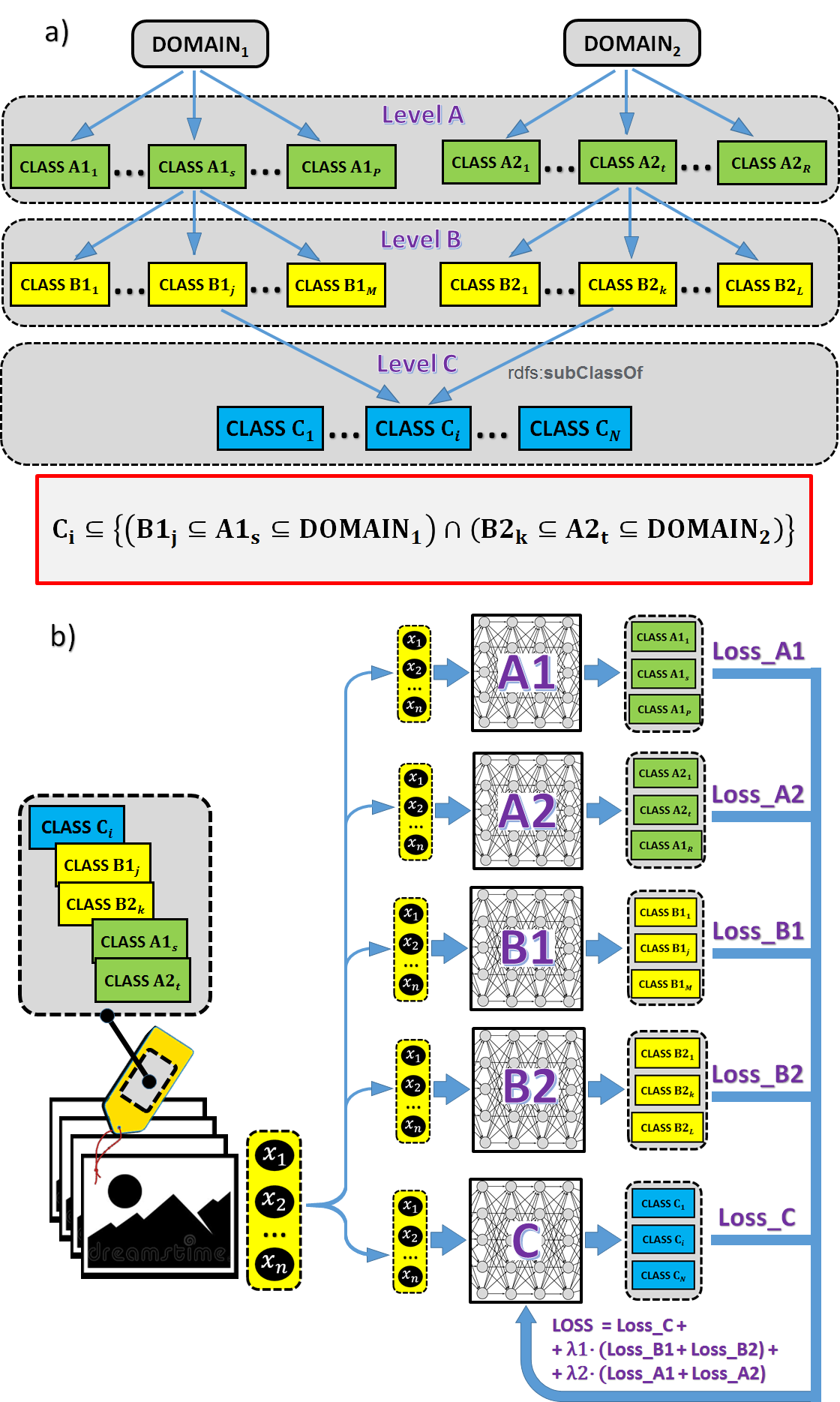 Why?
A Couple of Motivating Examples
2
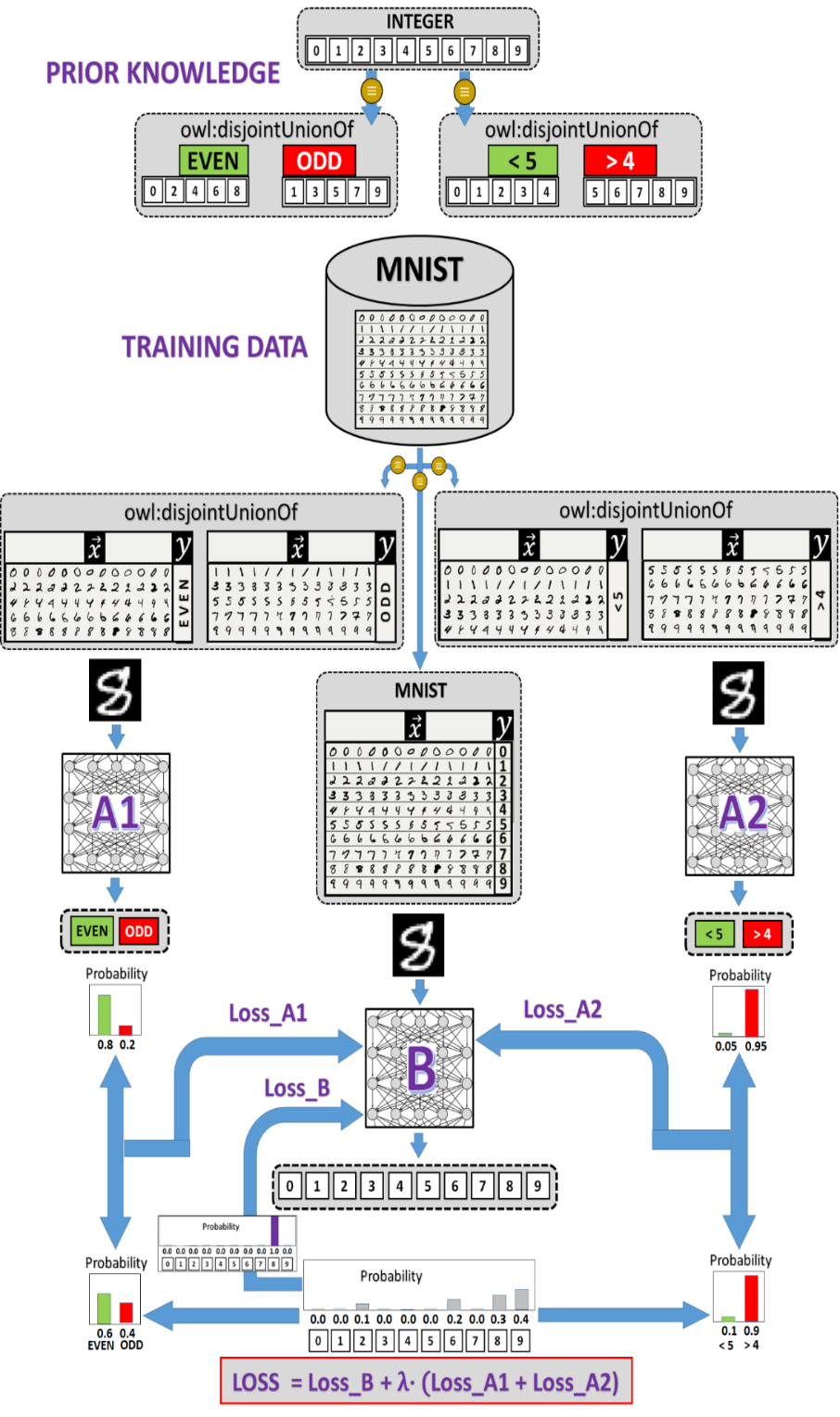 1
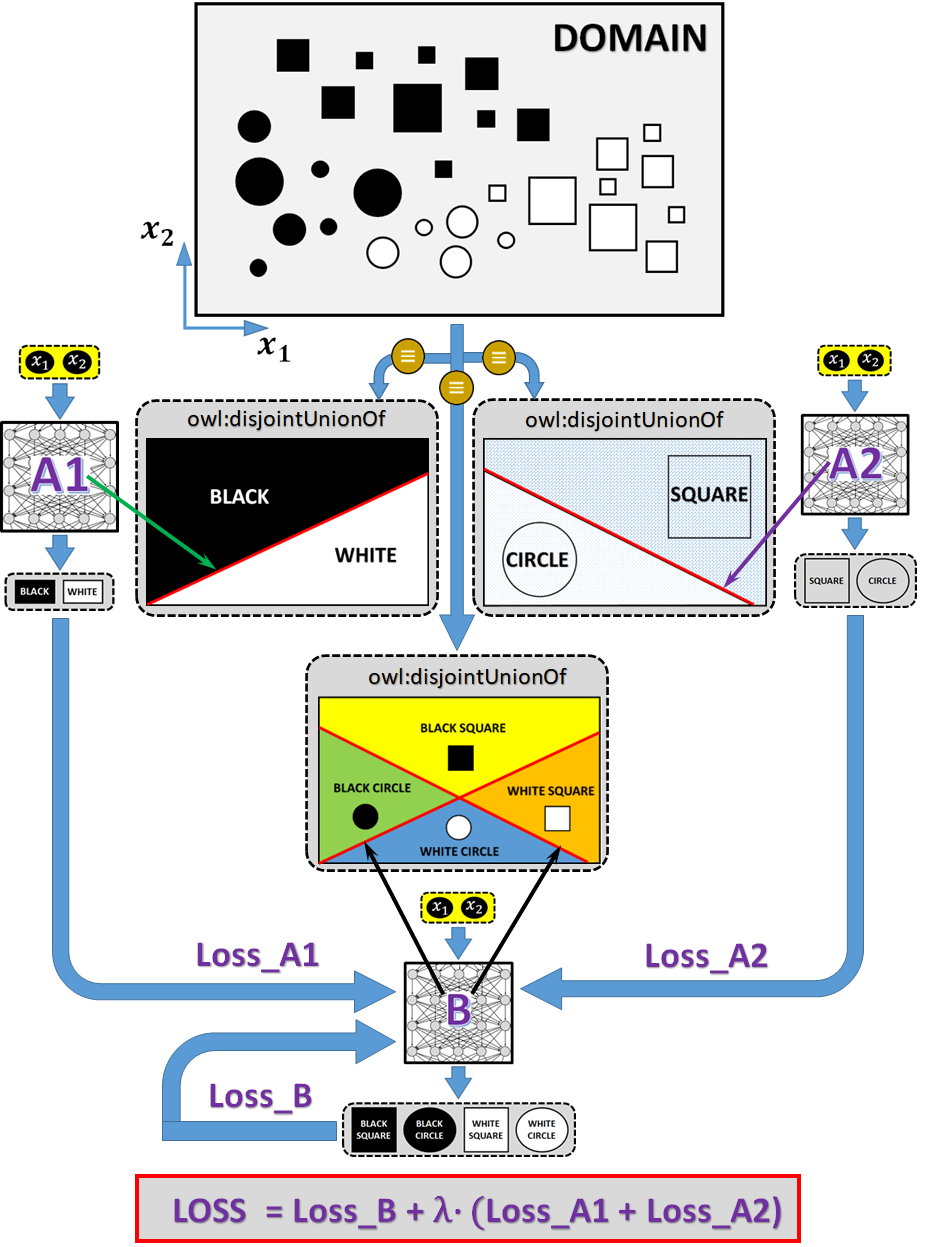 The experiment of building NN classifier “B” for the DOMAIN, which is a disjoint union of four classes {BLACK_SQUARE; BLACK_CIRCLE; WHITE_SQUARE; WHITE_CIRCLE}.
Additional knowledge, that DOMAN is also a disjoint union of BLACK and WHITE samples and a disjoint union of SQUARE and CIRCLE samples, makes it possible to use TINN architecture for the target classifier “B”. The loss of “B” during training is updated with the loss coming from two other synchronously trained classifiers, “A1” (BLACK vs. WHITE) and “A2” (SQUARE vs. CIRCLE), which improves the performance of “B” to correctly classify the DOMAIN samples into four classes.
The unusual taxonomy awareness effect is explored on top of the MNIST dataset. The target convolutional NN classifier “B” is trained synchronously with the two other ones: “A1”, which distinguishes between odd and even digits, and “A2”, which distinguishes between “<5” and “>4” digits. For each portion of input training samples, the loss of “B” during backpropagation training is updated also with the corresponding losses from “A1” and “A2”, and such a TINN trick has surprisingly improved the performance of “B”.
Instance-Class Relationship Awareness and its (Knowledge-Based & Federated) Effect
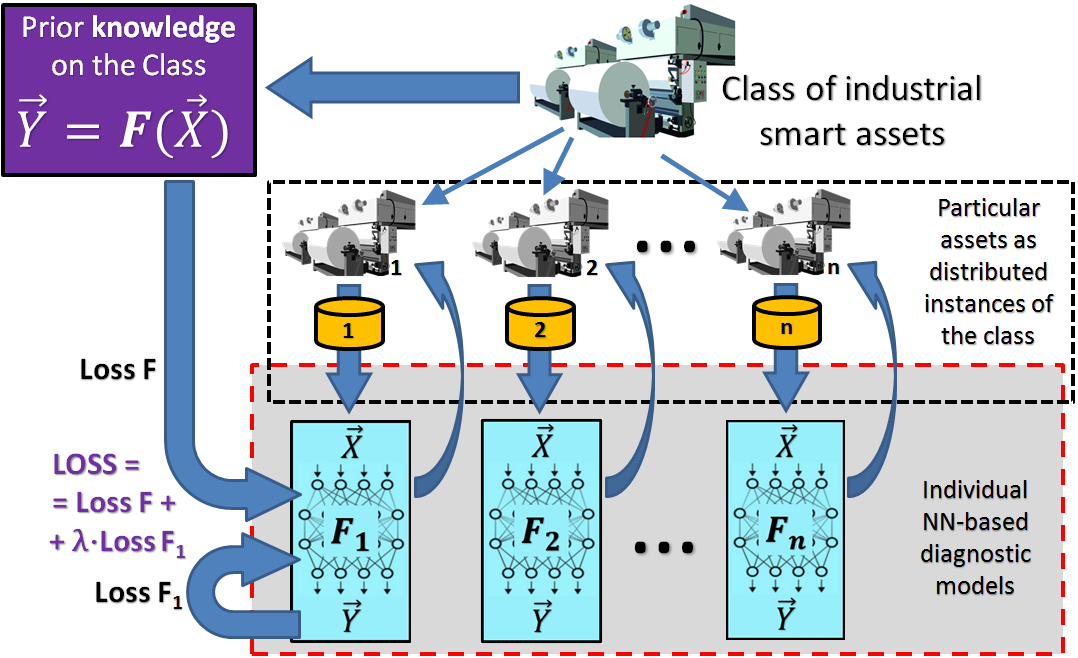 The scenario is shown when each individual asset diagnostics model (NN) is trained based on the data collected from the particular asset history including awareness of the model constructed for the whole class of assets. Like in TINNs, we can update the loss function of each individual model during its backpropagation training with the loss regarding the overall class model.
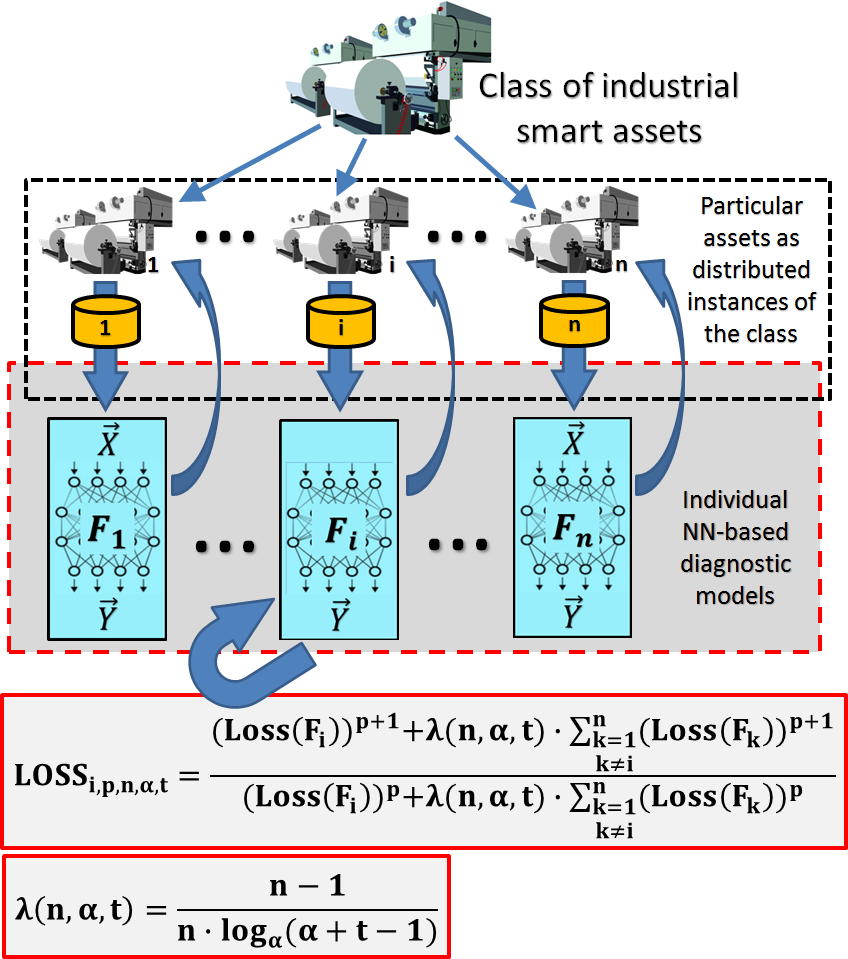 Instance-Class Relationship Awareness and its (Knowledge-Based & Federated) Effect
We experimented with such scenarios for condition monitoring, diagnostics and predictive maintenance of industrial assets. For that, we embedded the schemas as additional features into our UBIWARE platform, which is a semantic (taxonomy-aware) middleware for smart industrial assets. Experiments show that “informed” TINNs as diagnostic models outperform the ignorant NNs, giving some updates on the accuracy from 0.9% to 5.8% (depending on the type of assets and other settings).
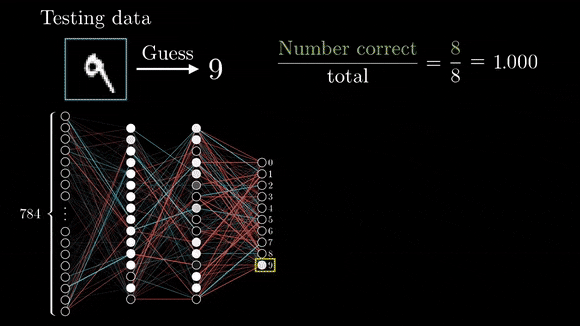 In this paper, we explored the possibility to adapt the modern “informed ML” approach and emerging informed NNs architectures to deal with conceptual models (ontologies/taxonomies). We show that taxonomy awareness during NNs’ training could be as useful as analytical constraints in PINNs. What has been taken from the PINNs’ experience is the structure of the loss function, which includes traditional fitness-to-training-data loss and some portion of the loss related to taxonomy awareness. We recommended and made preliminary exploration of TINNs as a new subclass of informed NN architectures, which can be used in many domains including smart manufacturing. 
We limited our study to the basic taxonomic relationships: (hierarchical) “class-subclass” regarding the structure of training data and “instance-class” regarding physical objects from which the training data has been collected. Knowledge of complex taxonomies, i.e., with deep class hierarchies and multiple inheritance can be mapped to an appropriate structure of loss function applied during backpropagation training of TINNs.
During experiments we noticed that TINNs improve performance comparably to traditional NNs and this performance difference is more visible when dealing with noisy data.
Quite a lot of experimentation is still needed to explore the full potential of TINNs. In addition, other complex ontological constraints (regarding taxonomy classes) must be studied to explore other possible options for TINN architecture.
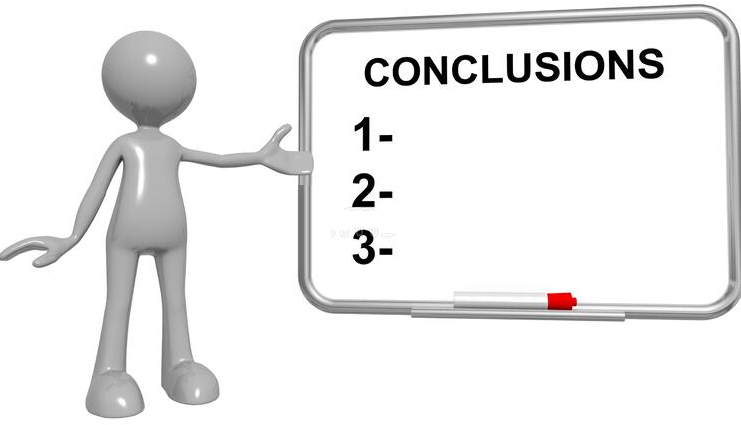 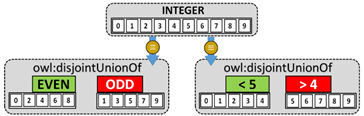 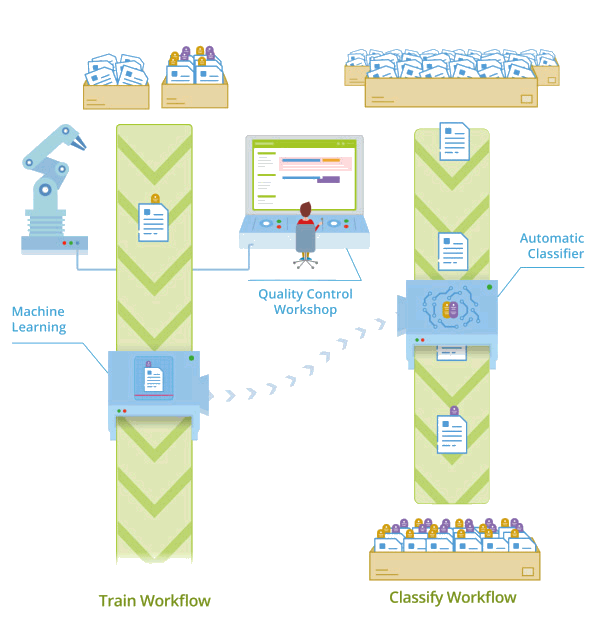 Come to study at our International Master Program
AI: Artificial Intelligence
(former Cognitive Computing and Collective Intelligence) …
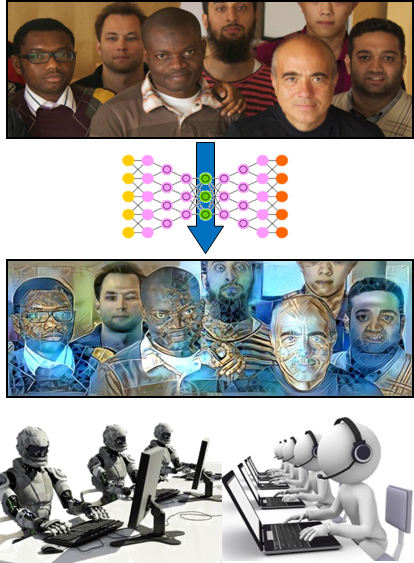 … the first university program for collective intelligence, where humans learn together with their digital clones and autonomous digital assistants …
http://www.jyu.fi/ai
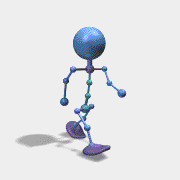 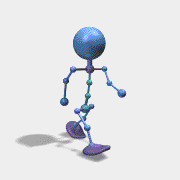 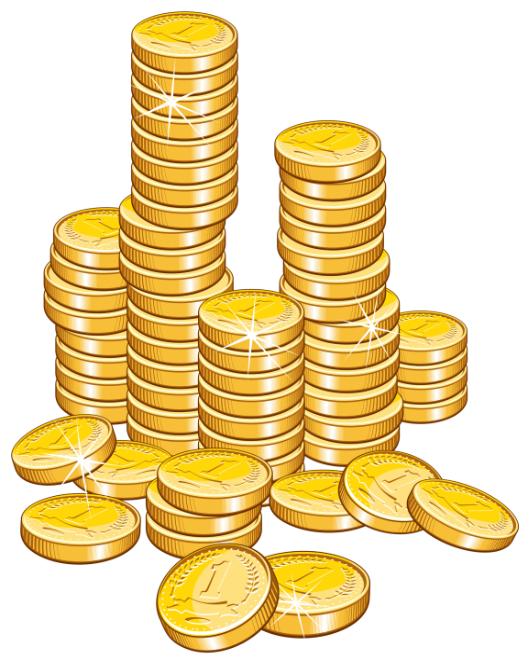 AI
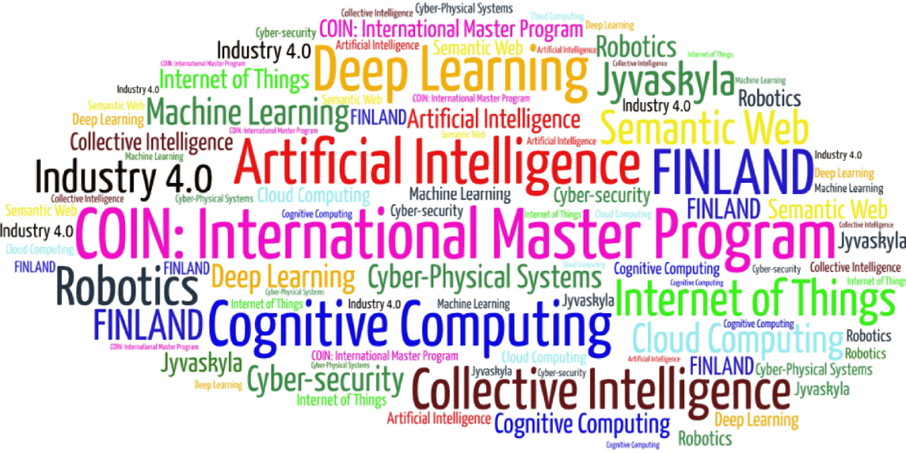 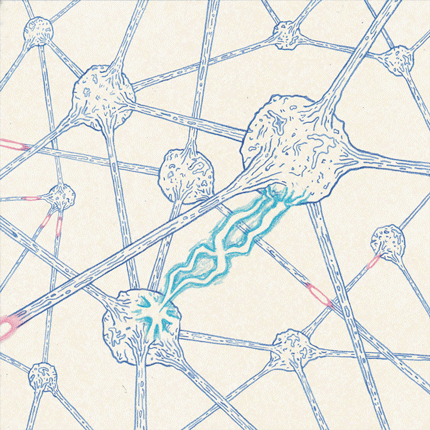 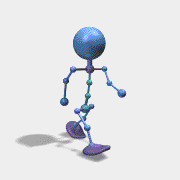 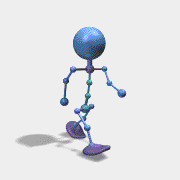 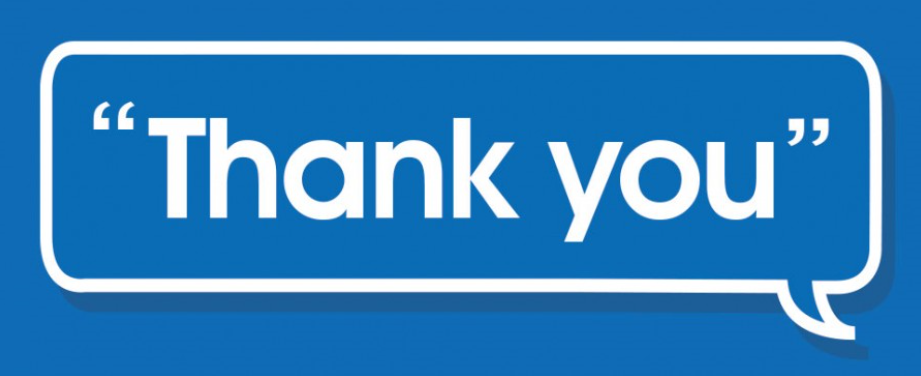 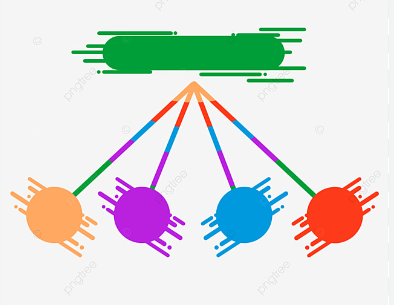 Link to the presentation: https://ai.it.jyu.fi/ISM-2023-TINN.pptx
Contact: vagan.terziyan@jyu.fi
5th International Conference on Industry 4.0 and Smart Manufacturing – ISM 2023
Iscte - University Institute of Lisbon –Lisbon, Portugal | 22-24 November 2023
Thank you!
“Taxonomy-Informed Neural Networks for Smart Manufacturing”
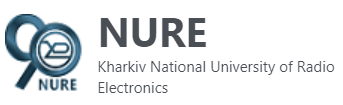 Vagan Terziyan a, Oleksandra Vitko b
https://nure.ua/en/
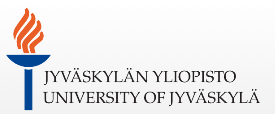 a Faculty of Information Technology, University of Jyväskylä, Jyväskylä, Finland
b Department of Artificial Intelligence, Kharkiv National University of Radio Electronics, Kharkiv, Ukraine
https://www.jyu.fi/en/
Contacts
a vagan.terziyan@jyu.fi , b oleksandra.vitko@nure.ua
Link to complete slide-set:
https://ai.it.jyu.fi/ISM-2023-TINN.pptx